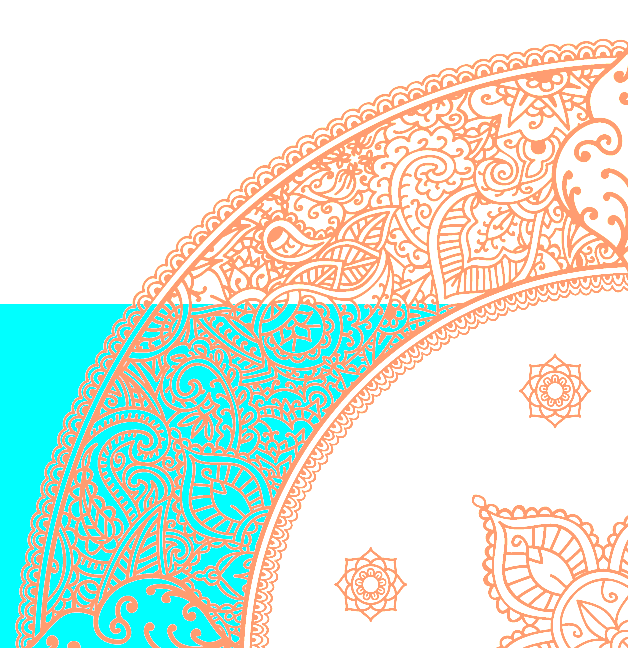 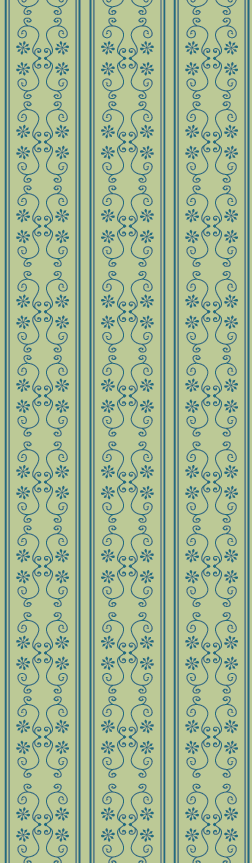 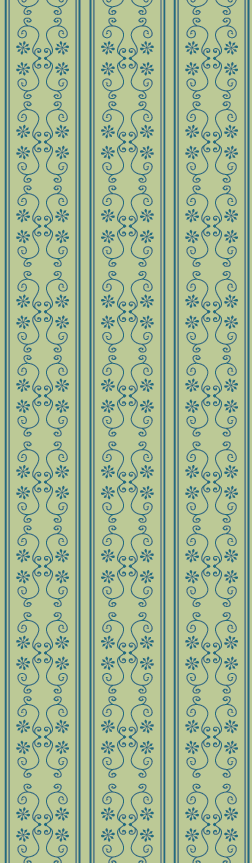 تطور حقوق المرأة ضمن حقوق الإنسان
إعداد
الدكتورة وسن عبد الرزاق غربي
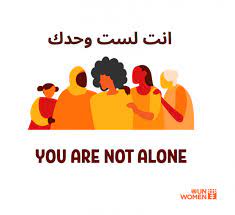 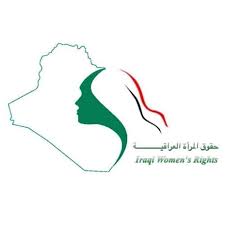 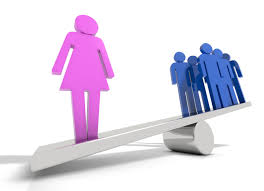 [Speaker Notes: راجع دليل المدرّب للحصول على إرشادات عامة حول استخدام هذا العرض. يصلح هذا الدليل كمورد مرافق، يلخّص أهداف جلسة التدريب والمواد التدريبية اللازمة لها، وكذلك يقدّم نصائح إضافية حول حسن إدارتها. تجدر الإشارة إلى أنّ هذا الدليل يتضمّن تعليمات كاملة حول كيفية تنشيط بعض التمارين المشار إليها في هذا العرض، ومعلومات إضافية حول محتويات بعض الشرائح. 

الرجاء تكييف عرض "الباوربوينت" والتمارين والأمثلة والنشرات المعدّة للتوزيع حسب الحاجة، قبل فترة من انعقاد ورشة العمل. وبمّا أنّ هذه المواد تتوجّه في الأساس إلى جمهور عالمي، فمن الأوفق تعديلها لتتناسب بشكل أفضل مع السياق المحلي وخلفية المشاركات ومستوى خبرتهن، واستخدام المفاهيم والصور والأمثلة المستمدة من واقع البلد أو المنطقة، قدر الإمكان، لتكون مرتبطة بواقع الحال وملائمة للسياق العام.

تولّى إعداد هذا العرض والدليل آيمي هاملين. يودّ المعهد الديمقراطي الوطني أيضاً التقدّم بالشكر إلى كل من ساهم بإعداد هذه الموادّ بمن فيهم كارولين هابرد، وسوزان كيمب، وسوزان مارخام، وأليسون ميوهلينبيك، وكريستال روزاريو، وريبيكا توركينغتون.]
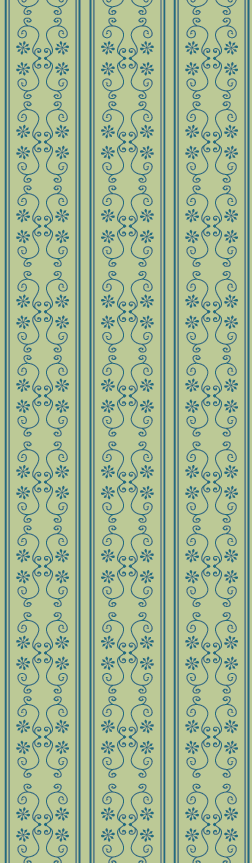 حقوق الإنسان
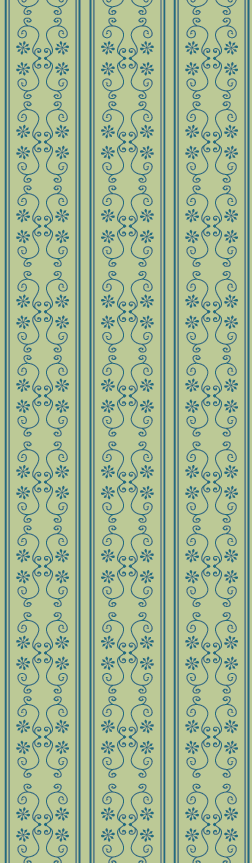 حقوق أصيلة ولصيقة بالإنسان وبكرامته وبحريته ، لا تنشأ عن حكومات أو معاهدات ، تصبح من حق الأفراد كونهم بشرا ، ليتمكنوا من البقاء  ، هي تتصل إذا طبيعيا بكل كائن بشري ، يتمتع بها الإنسان ويضمنها القانون ويحميها .
ضمانات قانونية عالمية ، هي أساس الحرية والعدالة ، تحرر من الخوف والفاقة ومن شأن احترامها أن يتيح امكان تنمية الفرد والمجتمع تنمية كاملة .
[Speaker Notes: مضمون الشريحة: يتمثل الهدف من هذه الجلسة في فهم الحاجة إلى مشاركة المرأة في الحياة السياسية وإطار العمل القانوني المتصل بها ضمن السياقات العالمية، والإقليمية، والخاصة بالدولة. 

ملاحظات للمدرّب: إستعرض أهداف الجلسة، حتى تفهم المشارِكات الغرض منها، ويخرجن بتوقعات معقولة. 

قد تودّ أيضاً أن تستعلم من المشاركات عن توقعاتهن بشأن هذه الجلسة، وعن المعارف والمهارات التي يأملن الحصول عليها؟ ثمّ تعمل على ربط توقعاتهن بأهداف الجلسة، واقتراح سبل أخرى لتحقيق التوقعات غير المرتبطة بهذه الأهداف.]
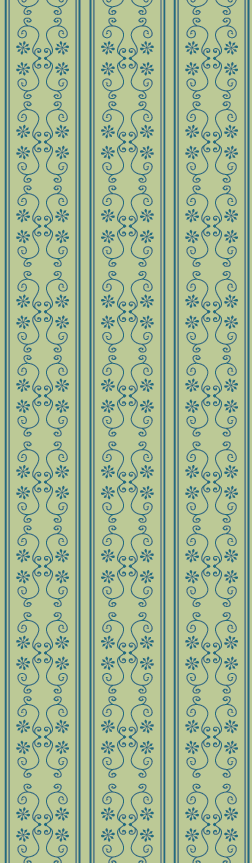 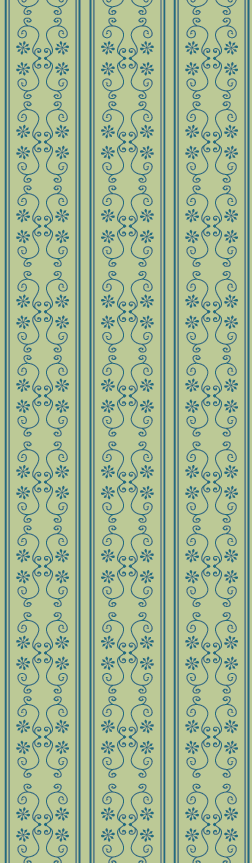 هي أحقية كل الناس في ظروف أساسية تدعم جهودهم للعيش بكرامة، وفي سلام، ولإنماء قدراتهم الكامنة كبشر إلى أقصى قدر ممكن.
ضمانات قانونية عالمية، تخص كل البشر، وتحمي الأفراد والمجموعات من الأفعال أو الامتناع عن الأفعال مما يؤثر على كرامتهم الإنسانية.
[Speaker Notes: مضمون الشريحة: في مستهلّ الجلسة، عرّف عن نفسك، وعن أعضاء فريق العمل والمدربين والمساعدين الآخرين. ثمّ امنَح المشاركات فرصة التعريف عن أنفسهن، موضحاً القواعد الأساسية للتدريب. 

ملاحظات للمدرّب: من المهم تعزيز الروابط بين المشاركات. إذا كان هذا العرض هو أول عروض ورشة العمل، فاحرص على أن تمنح المشاركات الوقت الكافي للتعارف، وتحديد القواعد الأساسية لمجالات التفاعل والمشاركة. يمكنك الحصول على إرشادات حول تمارين كسر الجليد وهذه القواعد في ملف "التدريب والتنشيط".

يجوز أيضاً تحديد القواعد الأساسية بأن تطلب من المشاركات تقديم الاقتراحات، والموافقة عليها كمجموعة. ثمّ يُصار إلى تدوينها على ورقة عرض تُعلّق على الحائط، للرجوع إليها خلال جلسة التدريب.]
حقوق المرأة العالمية والكونية
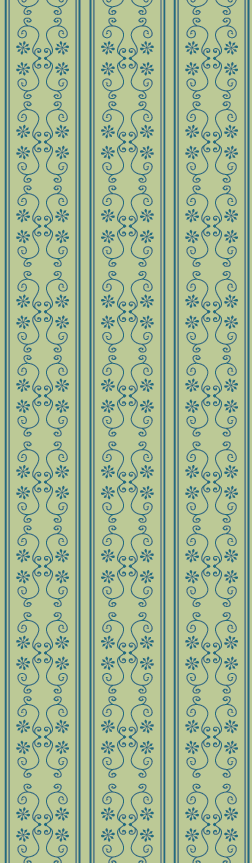 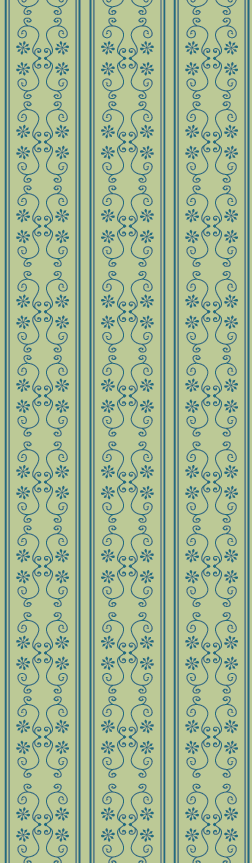 تتوافر لجميع البشر ومن الضروري توافرها في مختلف الثقافات والحضارات والأديان . 
 واحدة لجميع البشر بدون النظر للعرق أو اللون أو الجنس أو الأصل الوطني أو الثروة ، أو المولد .
مكرسة لكل فرد بصفته إنسان ، فهي لا تعني أفرادا فقط أو فئات معينة بل تعني الجميع .
ليست غريبة على أي ثقافة بل متأصلة في جميع الأمم وقد وافق عليها كل الدول برغم الخصوصيات .
[Speaker Notes: مضمون الشريحة: في مستهلّ الجلسة، عرّف عن نفسك، وعن أعضاء فريق العمل والمدربين والمساعدين الآخرين. ثمّ امنَح المشاركات فرصة التعريف عن أنفسهن، موضحاً القواعد الأساسية للتدريب. 

ملاحظات للمدرّب: من المهم تعزيز الروابط بين المشاركات. إذا كان هذا العرض هو أول عروض ورشة العمل، فاحرص على أن تمنح المشاركات الوقت الكافي للتعارف، وتحديد القواعد الأساسية لمجالات التفاعل والمشاركة. يمكنك الحصول على إرشادات حول تمارين كسر الجليد وهذه القواعد في ملف "التدريب والتنشيط".

يجوز أيضاً تحديد القواعد الأساسية بأن تطلب من المشاركات تقديم الاقتراحات، والموافقة عليها كمجموعة. ثمّ يُصار إلى تدوينها على ورقة عرض تُعلّق على الحائط، للرجوع إليها خلال جلسة التدريب.]
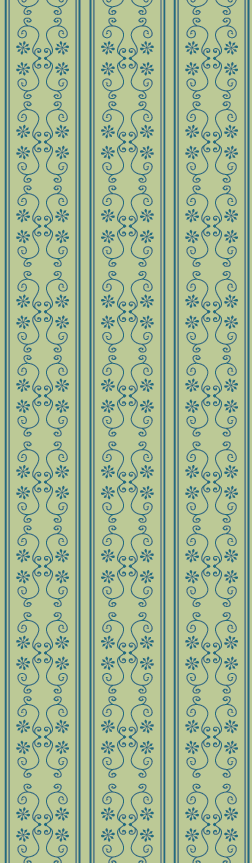 حقوق المرأة العالمية والشمولية
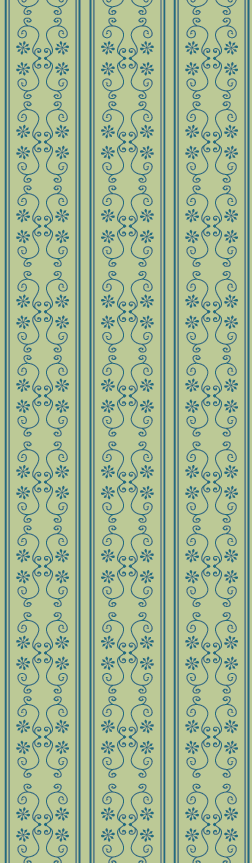 الكونية والشمولية المتمثلة في المضمون والمدلول ذاته والمتمثل في الكرامة والقيمة، والمساواة، والعدل .  
الكونية المتمثلة في مقصد الخطاب الحقوقي الإنساني نفسه من حيث أن هذه الحقوق موجهة لكل الناس .
الكونية من حيث إن كل الدول إما أنها قد صادقت أو هي في طور الاتجاه نحو المصادقة على المواثيق ، فهي ليست  خطاب معسكر دون آخر أو مجموعة حضارية دون أخرى .
[Speaker Notes: مضمون الشريحة: في مستهلّ الجلسة، عرّف عن نفسك، وعن أعضاء فريق العمل والمدربين والمساعدين الآخرين. ثمّ امنَح المشاركات فرصة التعريف عن أنفسهن، موضحاً القواعد الأساسية للتدريب. 

ملاحظات للمدرّب: من المهم تعزيز الروابط بين المشاركات. إذا كان هذا العرض هو أول عروض ورشة العمل، فاحرص على أن تمنح المشاركات الوقت الكافي للتعارف، وتحديد القواعد الأساسية لمجالات التفاعل والمشاركة. يمكنك الحصول على إرشادات حول تمارين كسر الجليد وهذه القواعد في ملف "التدريب والتنشيط".

يجوز أيضاً تحديد القواعد الأساسية بأن تطلب من المشاركات تقديم الاقتراحات، والموافقة عليها كمجموعة. ثمّ يُصار إلى تدوينها على ورقة عرض تُعلّق على الحائط، للرجوع إليها خلال جلسة التدريب.]
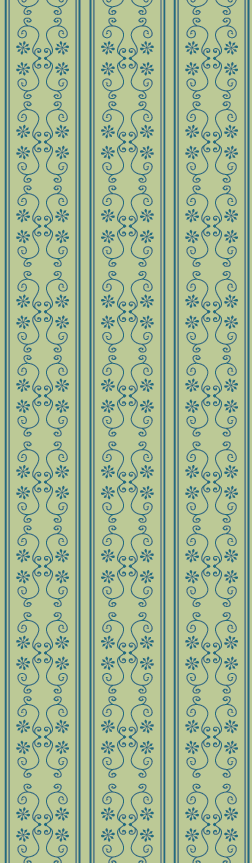 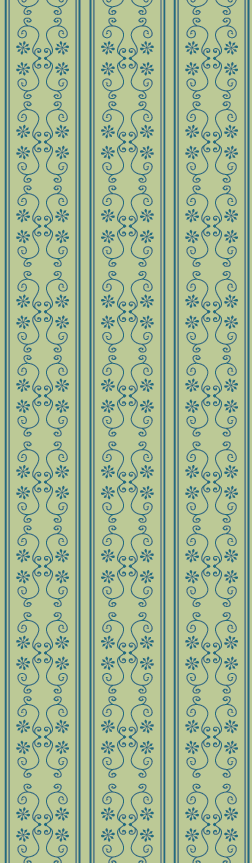 المؤتمرات الدولية التي تناولت قضية المرأة
مؤتمرات المرأة الدولية:
           
  مؤتمر مكسيكو                            1975
  مؤتمر كوبنهاغن                          1979    
  مؤتمر نيروبي                             1985    
  مؤتمر بكين                                1995    
  مؤتمر فيينا لحقوق الإنسان               1993
[Speaker Notes: مضمون الشريحة: في مستهلّ الجلسة، عرّف عن نفسك، وعن أعضاء فريق العمل والمدربين والمساعدين الآخرين. ثمّ امنَح المشاركات فرصة التعريف عن أنفسهن، موضحاً القواعد الأساسية للتدريب. 

ملاحظات للمدرّب: من المهم تعزيز الروابط بين المشاركات. إذا كان هذا العرض هو أول عروض ورشة العمل، فاحرص على أن تمنح المشاركات الوقت الكافي للتعارف، وتحديد القواعد الأساسية لمجالات التفاعل والمشاركة. يمكنك الحصول على إرشادات حول تمارين كسر الجليد وهذه القواعد في ملف "التدريب والتنشيط".

يجوز أيضاً تحديد القواعد الأساسية بأن تطلب من المشاركات تقديم الاقتراحات، والموافقة عليها كمجموعة. ثمّ يُصار إلى تدوينها على ورقة عرض تُعلّق على الحائط، للرجوع إليها خلال جلسة التدريب.]
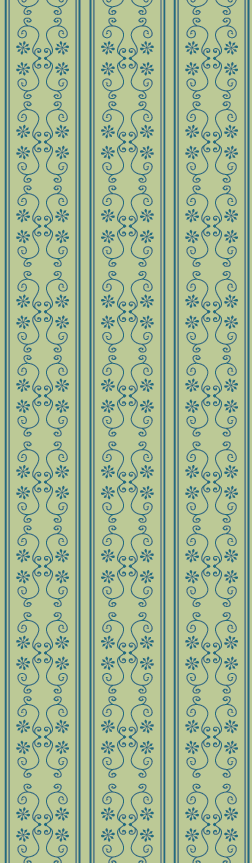 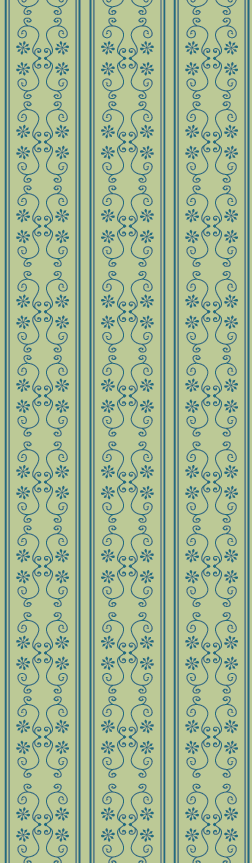 مؤتمر مكسيكو : اعتمد خطة العمل العالمية للمرأة ، من ناحية ضرورة وضع برامج تعليمية وطرق لحل النزاع العائلي تضمن الكرامة والمساواة والأمن لكل فرد من أفراد الأسرة، لكنها لم تشر صراحة، الى العنف. 

مؤتمر كوبنهاغن : إعتمد قراراً بشأن العنف في الأسرة. وأشار الى العنف في المنزل، ودعا الى وضع برامج للقضاء على العنف ضد النساء والأطفال، لحماية المرأة من الإعتداء البدني والعقلي.
[Speaker Notes: مضمون الشريحة: في مستهلّ الجلسة، عرّف عن نفسك، وعن أعضاء فريق العمل والمدربين والمساعدين الآخرين. ثمّ امنَح المشاركات فرصة التعريف عن أنفسهن، موضحاً القواعد الأساسية للتدريب. 

ملاحظات للمدرّب: من المهم تعزيز الروابط بين المشاركات. إذا كان هذا العرض هو أول عروض ورشة العمل، فاحرص على أن تمنح المشاركات الوقت الكافي للتعارف، وتحديد القواعد الأساسية لمجالات التفاعل والمشاركة. يمكنك الحصول على إرشادات حول تمارين كسر الجليد وهذه القواعد في ملف "التدريب والتنشيط".

يجوز أيضاً تحديد القواعد الأساسية بأن تطلب من المشاركات تقديم الاقتراحات، والموافقة عليها كمجموعة. ثمّ يُصار إلى تدوينها على ورقة عرض تُعلّق على الحائط، للرجوع إليها خلال جلسة التدريب.]
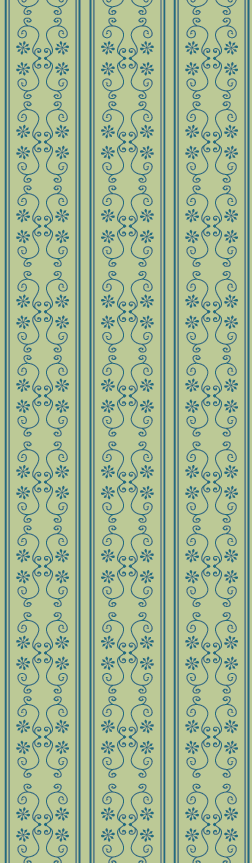 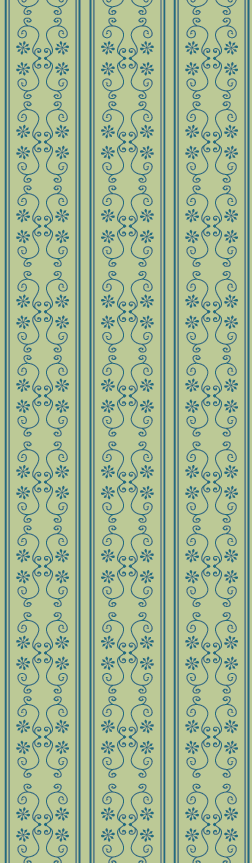 مؤتمر نيروبي العام 1985 لمراجعة وتقييم إنجازات عقد المرأة ، وضعت الإستراتيجيات المستقبلية التي يقتضي  إعتمدها للقضاء على  العنف ضد المرأة في الشأنين العام والخاص

مؤتمر فيينا 1993 : له الأثر الكبير في تسريع صدور إعلان القضاء على العنف ضد المرأة، وفي تعيين لجنة حقوق الإنسان مقرراً خاصاً بشأن العنف ضد المرأة
[Speaker Notes: مضمون الشريحة: في مستهلّ الجلسة، عرّف عن نفسك، وعن أعضاء فريق العمل والمدربين والمساعدين الآخرين. ثمّ امنَح المشاركات فرصة التعريف عن أنفسهن، موضحاً القواعد الأساسية للتدريب. 

ملاحظات للمدرّب: من المهم تعزيز الروابط بين المشاركات. إذا كان هذا العرض هو أول عروض ورشة العمل، فاحرص على أن تمنح المشاركات الوقت الكافي للتعارف، وتحديد القواعد الأساسية لمجالات التفاعل والمشاركة. يمكنك الحصول على إرشادات حول تمارين كسر الجليد وهذه القواعد في ملف "التدريب والتنشيط".

يجوز أيضاً تحديد القواعد الأساسية بأن تطلب من المشاركات تقديم الاقتراحات، والموافقة عليها كمجموعة. ثمّ يُصار إلى تدوينها على ورقة عرض تُعلّق على الحائط، للرجوع إليها خلال جلسة التدريب.]
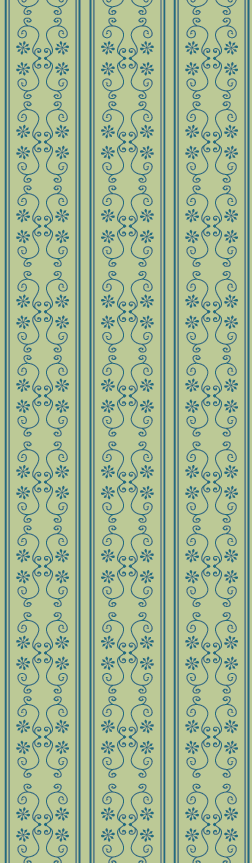 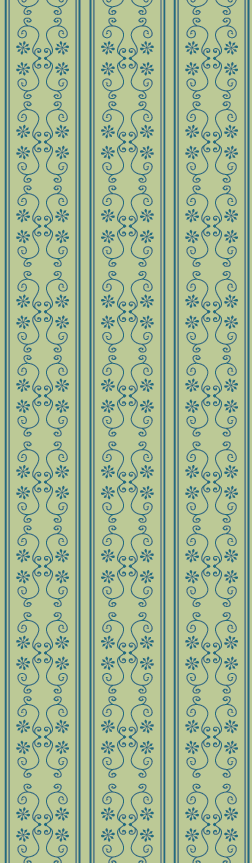 تأمين أكبر قدر من التمتع  بحقوق المرأة
هي حقوق غير قابلة للتصرف و متأصلة بالمرأة لا يمكن حرمانها منها .   
يمكن تقييدها ولكن إن مشروعية المعايير الواجب إستخدامها لتحديد  القيود هي :
 
تهديد إستثائي يشكل خطرا على وحدة الأمة
الإعلان الرسمي
عدم تقييد بعض الحقوق
[Speaker Notes: مضمون الشريحة: في مستهلّ الجلسة، عرّف عن نفسك، وعن أعضاء فريق العمل والمدربين والمساعدين الآخرين. ثمّ امنَح المشاركات فرصة التعريف عن أنفسهن، موضحاً القواعد الأساسية للتدريب. 

ملاحظات للمدرّب: من المهم تعزيز الروابط بين المشاركات. إذا كان هذا العرض هو أول عروض ورشة العمل، فاحرص على أن تمنح المشاركات الوقت الكافي للتعارف، وتحديد القواعد الأساسية لمجالات التفاعل والمشاركة. يمكنك الحصول على إرشادات حول تمارين كسر الجليد وهذه القواعد في ملف "التدريب والتنشيط".

يجوز أيضاً تحديد القواعد الأساسية بأن تطلب من المشاركات تقديم الاقتراحات، والموافقة عليها كمجموعة. ثمّ يُصار إلى تدوينها على ورقة عرض تُعلّق على الحائط، للرجوع إليها خلال جلسة التدريب.]
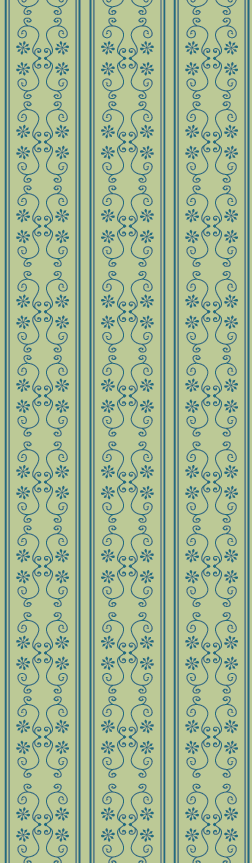 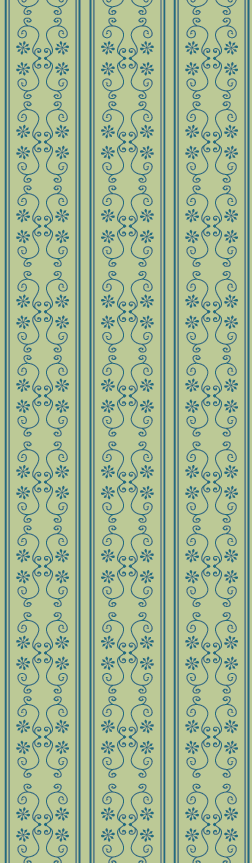 حقوق لا يجوز تقييدها
الحق في الحياة - الالتزام بعدم تعريض المرأة للتعذيب أو المعاملة القاسية أو المهينة - تحريم كافة أشكال الاسترقاق والعبودية - عدم جواز حبس أي إنسانة بسبب العجزعن الوفاء بالالتزامات التعاقدية - مبدأ عدم رجعية القوانين - الاعتراف للمرأة بالشخصية القانونية
[Speaker Notes: مضمون الشريحة: في مستهلّ الجلسة، عرّف عن نفسك، وعن أعضاء فريق العمل والمدربين والمساعدين الآخرين. ثمّ امنَح المشاركات فرصة التعريف عن أنفسهن، موضحاً القواعد الأساسية للتدريب. 

ملاحظات للمدرّب: من المهم تعزيز الروابط بين المشاركات. إذا كان هذا العرض هو أول عروض ورشة العمل، فاحرص على أن تمنح المشاركات الوقت الكافي للتعارف، وتحديد القواعد الأساسية لمجالات التفاعل والمشاركة. يمكنك الحصول على إرشادات حول تمارين كسر الجليد وهذه القواعد في ملف "التدريب والتنشيط".

يجوز أيضاً تحديد القواعد الأساسية بأن تطلب من المشاركات تقديم الاقتراحات، والموافقة عليها كمجموعة. ثمّ يُصار إلى تدوينها على ورقة عرض تُعلّق على الحائط، للرجوع إليها خلال جلسة التدريب.]
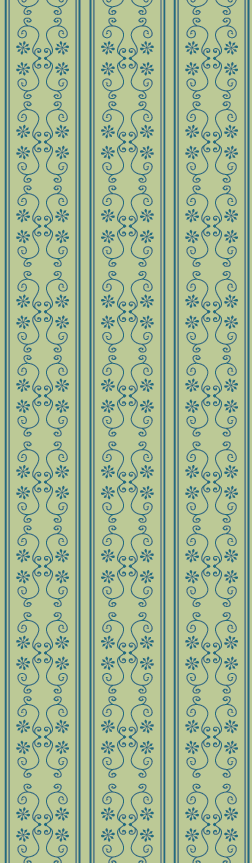 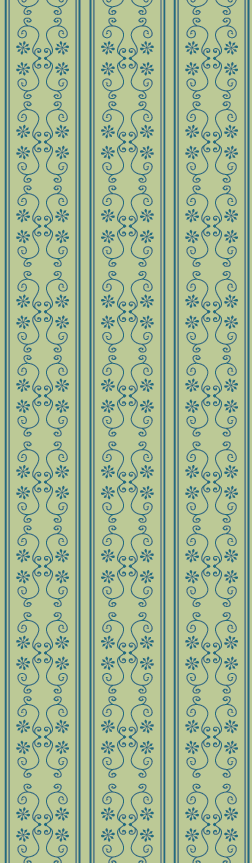 حقوق لا يجوز تقييدها
[Speaker Notes: مضمون الشريحة: في مستهلّ الجلسة، عرّف عن نفسك، وعن أعضاء فريق العمل والمدربين والمساعدين الآخرين. ثمّ امنَح المشاركات فرصة التعريف عن أنفسهن، موضحاً القواعد الأساسية للتدريب. 

ملاحظات للمدرّب: من المهم تعزيز الروابط بين المشاركات. إذا كان هذا العرض هو أول عروض ورشة العمل، فاحرص على أن تمنح المشاركات الوقت الكافي للتعارف، وتحديد القواعد الأساسية لمجالات التفاعل والمشاركة. يمكنك الحصول على إرشادات حول تمارين كسر الجليد وهذه القواعد في ملف "التدريب والتنشيط".

يجوز أيضاً تحديد القواعد الأساسية بأن تطلب من المشاركات تقديم الاقتراحات، والموافقة عليها كمجموعة. ثمّ يُصار إلى تدوينها على ورقة عرض تُعلّق على الحائط، للرجوع إليها خلال جلسة التدريب.]
بعض الأرقام
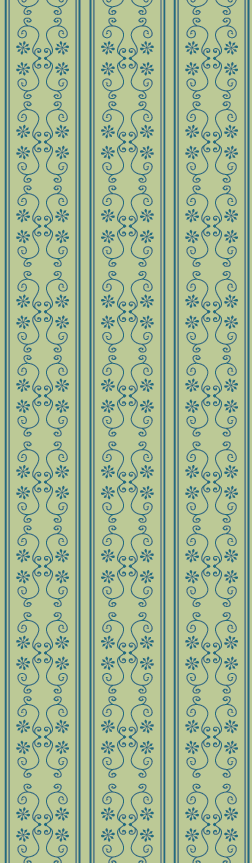 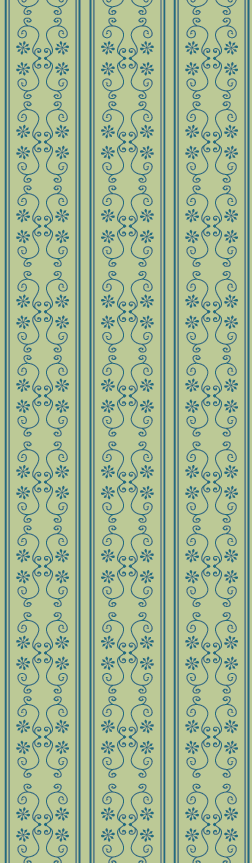 - تشكل النساء الأميات 70 % من الأميين في العالم 
- نسبة  النساء العربيات الراشدات الأميات 49 %  
- أغلبية الفقراء في العالم والعاطلين عن العمل هم من النساء
- النساء تملك اقل من1 % من ثروات العالم
- العنف الأسري يشكل السبب الأول للوفيات والإصابة بالعجز للنساء بعمر 15- 45
- ذكرت منظمة الصحة العالمية بأن عددا كبيرا من ضحايا جرائم القتل من الإناث يقتلن على أيدي رفاقهن الذكور 
- تشغل النساء حوالي 20 % من الوظائف الصناعية 
- تشغل النساء حوالي 5 % من رؤساء العالم 
- تشغل النساء بين 5 - 10 % من المناصب السياسية الرسمية
- تحصل النساء على خمس المناصب الإدارية التنفيذية في الأمم المتحدة 
- تشغل النساء حوالي 16.3 % من المقاعد البرلمانية  ، 6.8 % في البرلمانات العربية 
- تشغل النساء حوالي 6 % من المناصب الوزارية
[Speaker Notes: مضمون الشريحة: في مستهلّ الجلسة، عرّف عن نفسك، وعن أعضاء فريق العمل والمدربين والمساعدين الآخرين. ثمّ امنَح المشاركات فرصة التعريف عن أنفسهن، موضحاً القواعد الأساسية للتدريب. 

ملاحظات للمدرّب: من المهم تعزيز الروابط بين المشاركات. إذا كان هذا العرض هو أول عروض ورشة العمل، فاحرص على أن تمنح المشاركات الوقت الكافي للتعارف، وتحديد القواعد الأساسية لمجالات التفاعل والمشاركة. يمكنك الحصول على إرشادات حول تمارين كسر الجليد وهذه القواعد في ملف "التدريب والتنشيط".

يجوز أيضاً تحديد القواعد الأساسية بأن تطلب من المشاركات تقديم الاقتراحات، والموافقة عليها كمجموعة. ثمّ يُصار إلى تدوينها على ورقة عرض تُعلّق على الحائط، للرجوع إليها خلال جلسة التدريب.]
لماذا معاهدة خاصة بالنساء
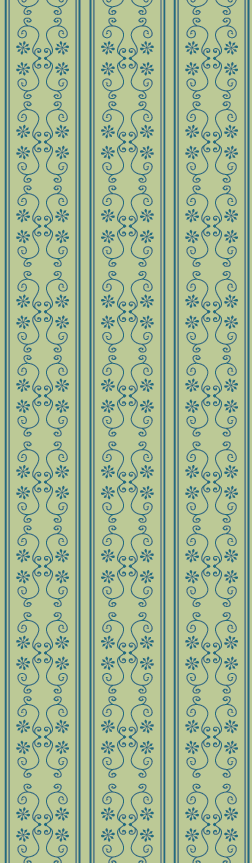 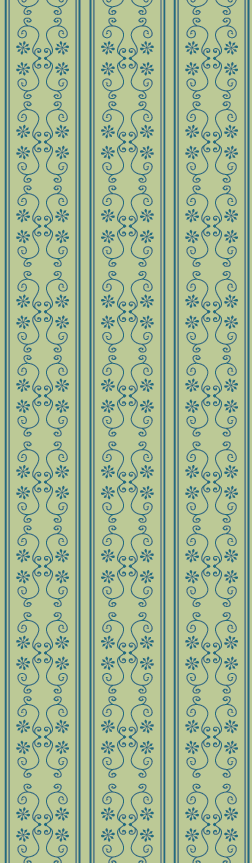 الحاجة إلى معالجة مسألة عدم التكافؤ في علاقات القوة بين الجنسين على المستويات كافة .
الحاجة إلى إقتراح  تدابير سياسية وقانونية وإنمائية .
الحاجة إلى التركيز على الأنظمة والإيديولوجيات .
الحاجة  إلى ردم هوة التمييز توصلا إلى المساواة .
الحاجة إلى التأكيد على  مبدأ إلتزام الدول .
تميز الإتفاقية بين الحقوق بحكم القانون والحقوق بحكم الواقع وتنص على تدابير أبعد من القانون لضمان المساواة للمرأة بحكم الواقع .
[Speaker Notes: مضمون الشريحة: في مستهلّ الجلسة، عرّف عن نفسك، وعن أعضاء فريق العمل والمدربين والمساعدين الآخرين. ثمّ امنَح المشاركات فرصة التعريف عن أنفسهن، موضحاً القواعد الأساسية للتدريب. 

ملاحظات للمدرّب: من المهم تعزيز الروابط بين المشاركات. إذا كان هذا العرض هو أول عروض ورشة العمل، فاحرص على أن تمنح المشاركات الوقت الكافي للتعارف، وتحديد القواعد الأساسية لمجالات التفاعل والمشاركة. يمكنك الحصول على إرشادات حول تمارين كسر الجليد وهذه القواعد في ملف "التدريب والتنشيط".

يجوز أيضاً تحديد القواعد الأساسية بأن تطلب من المشاركات تقديم الاقتراحات، والموافقة عليها كمجموعة. ثمّ يُصار إلى تدوينها على ورقة عرض تُعلّق على الحائط، للرجوع إليها خلال جلسة التدريب.]
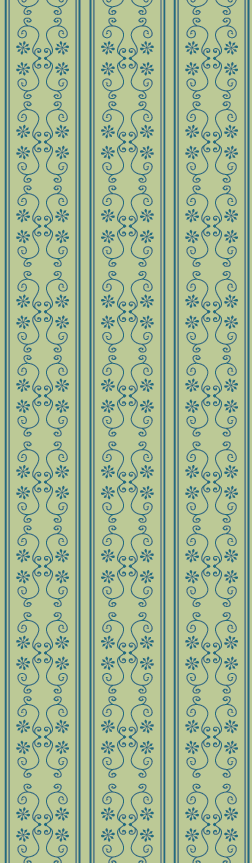 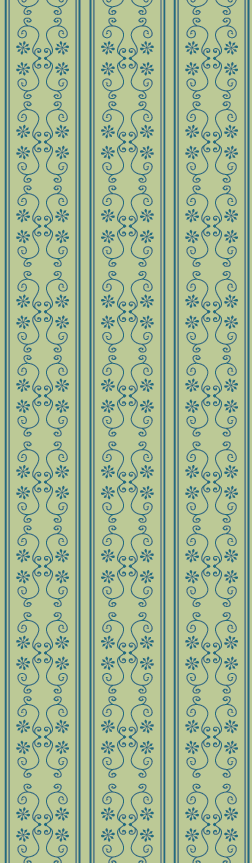 مشاركة المرأة في الحياة السياسية: الفوائد
معايير عيش عليا
تمثيل مصالح المجموعات المهمّشة
أساليب قيادة قائمة على التعاون
العمل مع مختلف أقطاب الأحزاب السياسية
بناء السلام
قرارات أفضل
[Speaker Notes: مضمون الشريحة: عندما تمكّن النساء في مناصب القيادة:
تختبر الدول معايير عيش أعلى . وتعرف قطاعات التعليم، والبنى التحتية والصحة تطوّرات إيجابية.
تميل النساء إلى تمثيل اهتمامات النساء وغيرهنّ من الناخبين المهمّشين، ويساعدن في تحسين استجابة صياغة السياسات ونظام الحكم لاحتياجات المواطنين. وثمة أدلّة ثابتة تشير إلى أنّه عندما يتمّ انتخاب مزيد من النساء في المناصب العامة، يحصل ارتفاع في عملية صياغة السياسات التي تركّز على نوعية الحياة، وتعكس أولويات الأسر، والنساء، والأقليات الإثنية، والعرقية.
تبيّن الأبحاث أنّ أساليب القيادة وفضّ النزاعات الخاصة بالمرأة تجسّد المثل الديمقراطية، وأن النساء أشدّ ميلاً للعمل في أسلوب أقلّ هرميةً، أكثر تشاركيةً، وأكثر تعاوناً مقارنةً بالرجال. كما من المرجّح أن تعمل النساء مع مختلف الأقطاب السياسية، ولو في المجتمعات الشديدة الانحياز.
النساء شديدات الالتزام ببناء السلام وإعادة الإعمار بعد فترات التزاع ولديهنّ نظرة فريدة وقوية يحملنها إلى مائدة الحوار. تفترح الأبحاث والحالات المدروسة أنّ اتفاقات السلام، وإعادة الإعمار بعد النزاع، والحكم من الأرجح أن تحقق نسبةً أكبر من النجاح عندما يكون للمرأة دور في السياسة.
ثمة أدلّة كافية من القطاع الخاص تظهر أنّ التوازن بين الجنسين في أوساط صنّاع القرار يحسّن من نتائج عمليات صنع القرار. 

ملاحظات للمدرّب: لمزيد من المعلومات والأمثلة من حول العالم، يرجى العودة إلى الورقة بعنوان ما أهمية المرأة في الحياة السياسية.

الورقة 4: ما أهمية المرأة في الحياة السياسية]
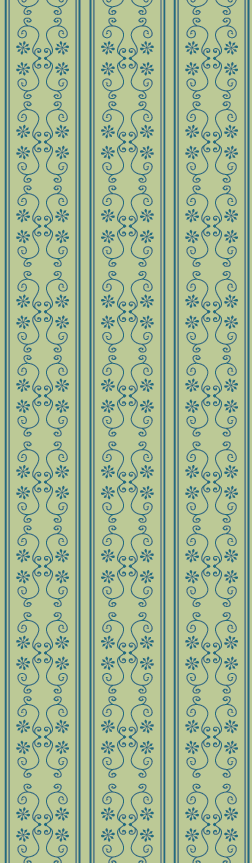 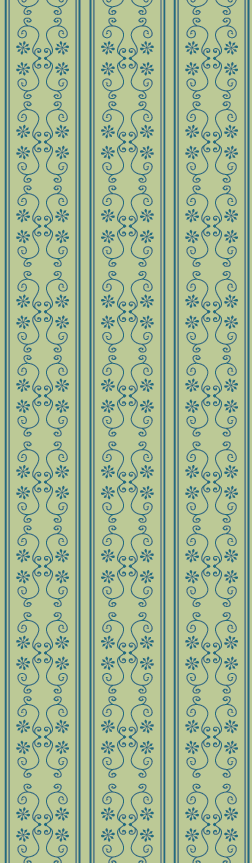 الخلاصة
النجاح من دون ديمقراطية غير ممكن. الديمقراطية من دون نساء مستحيلة.
«مشاركة المرأة في الحياة السياسية تنتج في أرباح ملموسة للديمقراطية، بما في ذلك استجابة أفضل لاحتياجات المواطنين، ومزيد من التعاون بين الأحزاب السياسية، والإثنيات المختلفة، وسلام أكثر استدامةً.»
مادلين ك. أولبرايت
[Speaker Notes: مضمون الشريحة: تؤمن وزيرة الخارجية الأميركية السابقة والرئيسة الحالية للمعهد الديمقراطي الوطني، مادلين أولبرايت،في أهمية مشاركة المرأة في الحياة السياسية وقد اختصرت قناعاتها في المقولتين التاليتين: 

«النجاح من دون ديمقراطية غير ممكن. الديمقراطية من دون نساء مستحيلة.»

«مشاركة المرأة في الحياة السياسية تنتج في أرباح ملموسة للديمقراطية، بما في ذلك استجابة أفضل لاحتياجات المواطنين، ومزيد من التعاون بين الأحزاب السياسية، والإثنيات المختلفة، وسلام أكثر استدامةً.»]
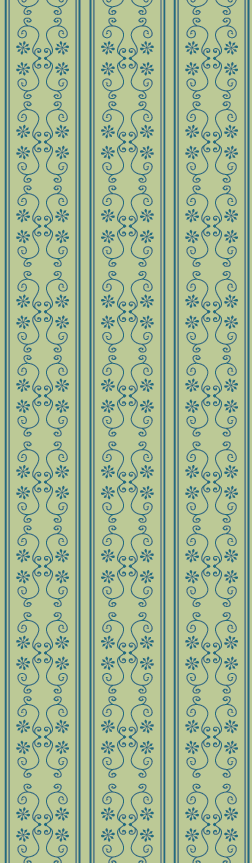 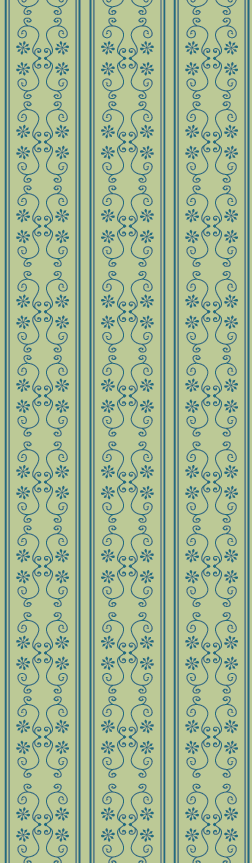 الأهداف
نريد المزيد من:
الناخبات (الواعيات)
القائدات الحزبيات من النساء
النساء المنتخبات على كافة المستويات
القائدات الفاعلات
البرامج السياسية الدامجة
السياسات العامة الشمولية
[Speaker Notes: مضمون الشريحة: ما هو الغرض من تعزيز مشاركة المرأة في الحياة السياسية من حول العالم ؟ باختصار، نريد المزيد!

المزيد من الناخبات (الواعيات): نريد من النساء التصويت بأعدادٍ كبيرة ونريد منهنّ أن يكنّ قادرات على التصويت بحرية، وعلى أساس المعلومات الشاملة التي يكوّنّها عن المرشحين وبرامجهم الانتخابية. 
المزيد من القيادات الحزبية النسائية.
المزيد من النساء المنتخبات على كافة المستويات
قيادات نسائية أكثر فعالية: لا يتعلّق الأمر بالكمية فحسب. لا نريد العديد من القيادات النسائية. بل تهمّنا الجودة والنوعية. نريد من النساء أن يكنّ فاعلات ويثبتن ما تقدر عليه النساء عندما يمنحن الفرصة. 
برامج سياسية أكثر شمولية: من خلال زيادة عدد القيادات الحزبية النسائية وتحسين قدراتها، نأمل في رؤية برامج حزبية أكثر شمولية تعالج القضايا ذات الأهمية بالنسبة إلى النساء وعائلاتهنّ. 
السياسات العامة الأكثر شمولية: كذلك الأمر، من خلال زيادة عدد المسؤولات المنتخبات ونوعيتهنّ، نأمل في أن نرى سياسات عامة وتشاريع أكثر شمولية.]
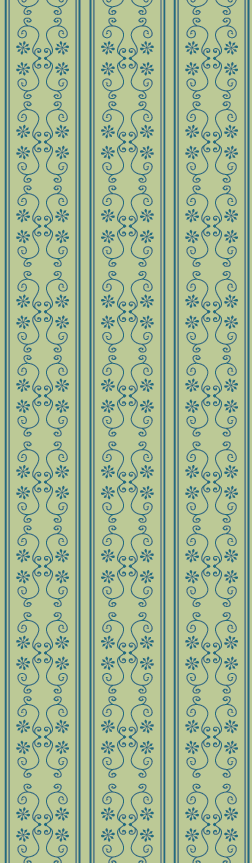 نساء يعملن معاً
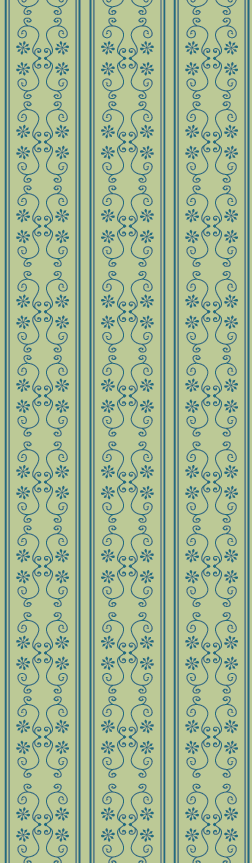 البرنامج الوطني للمرأة في العراق
 متعدّد الأحزاب والقطاعات
 حدّد القضايا الهامة وحلولاً في مجال السياسات
 استخدم البرنامج الوطني لتنسيق المدافعة والمبادرات التشريعية
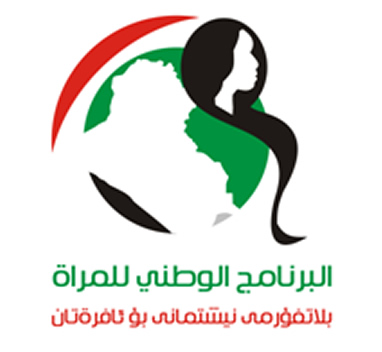 [Speaker Notes: مضمون الشريحة: في العراق، التأمت مجموعة من النساء من مختلف القطاعات والأحزاب السياسية من أجل إعداد برنامج وطني للمرأة. عملت المجموعة على تحديد القضايا الهامة التي تواجه النساء واقترحت حلاً لكل منها. ركّز البرنامج على مشاركة المرأة في الحياة السياسية، وتمكينها في الحياة الاقتصادية، وقضايا العنف المنزلي، والتربية والتعليم، والرعاية الصحية. وقامت المجموعة منذ إنشائها باستخدام البرنامج لتنسيق حملات المدافعة الناجحة والمبادرات التشريعية. كما مارست المجموعة الضغط على المسؤولين الحكوميين وقادة الأحزاب لدعم البرنامج والالتزام بتوصياته.]
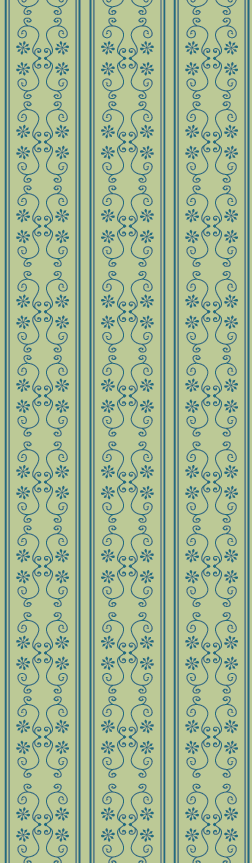 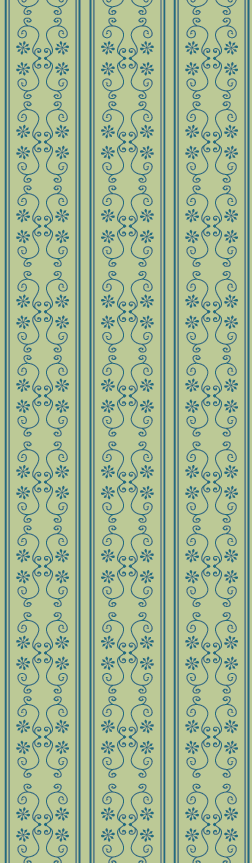 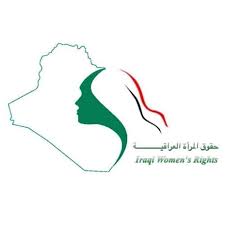 شكراً جزيلاً لإصغائكم
[Speaker Notes: مضمون الشريحة: تناولنا اليوم الحاجة إلى مشاركة المرأة في الحياة السياسية وبعض الوقائع المرتبطة بذلك
مشاركة المرأة في الحياة السياسية تطوّر حديث نسبياً
تزداد الأعداد ولكن ليس بالسرعة الكافية. فالنساء يصلن أكثر فأكثر إلى المناصب القيادية ولكن ما زلن بحاجة لمزيد من التمثيل.
عندما تكون النساء ناشطات في السياسة، فلذلك فوائد عدة يستدرّها المجتمع
تتعدّد العقبات والعراقيل في وجه مشاركة المرأة في الحياة السياسية.
من الممكن إنشاء بيئة مؤاتية لتكن النساء قادرات على المشاركة وتحقيق التقدّم في المناصب القيادية.
أطر العمل الدولية/الإقليمية/ الوطنية هي داعمة للمساواة بين الجنسين وحق المرأة في المشاركة في السياسة
عندما تعمل النساء معاً، يحدثن فرقاً!

هل من أسئلة؟

ملاحظات للمدرّب: لخّص النقاط الرئيسية، وركّز تحديداً على المجالات ذات الأهمية بالنسبة إلى المجموعة أو تلك التي تطرح أسئلةً عدة خلال ورشة العمل.

عالج بعض المجالات المحدّدة من الأسئلة وخصّص الوقت الكافي للأسئلة النهائية، والمعلومات المرتجعة، وتقييم ورشة العمل.

الورقة المعدّة للتوزيع: استمارة التقييم]